Figure 1 The study site: Klaserie Private Nature Reserve, South Africa.
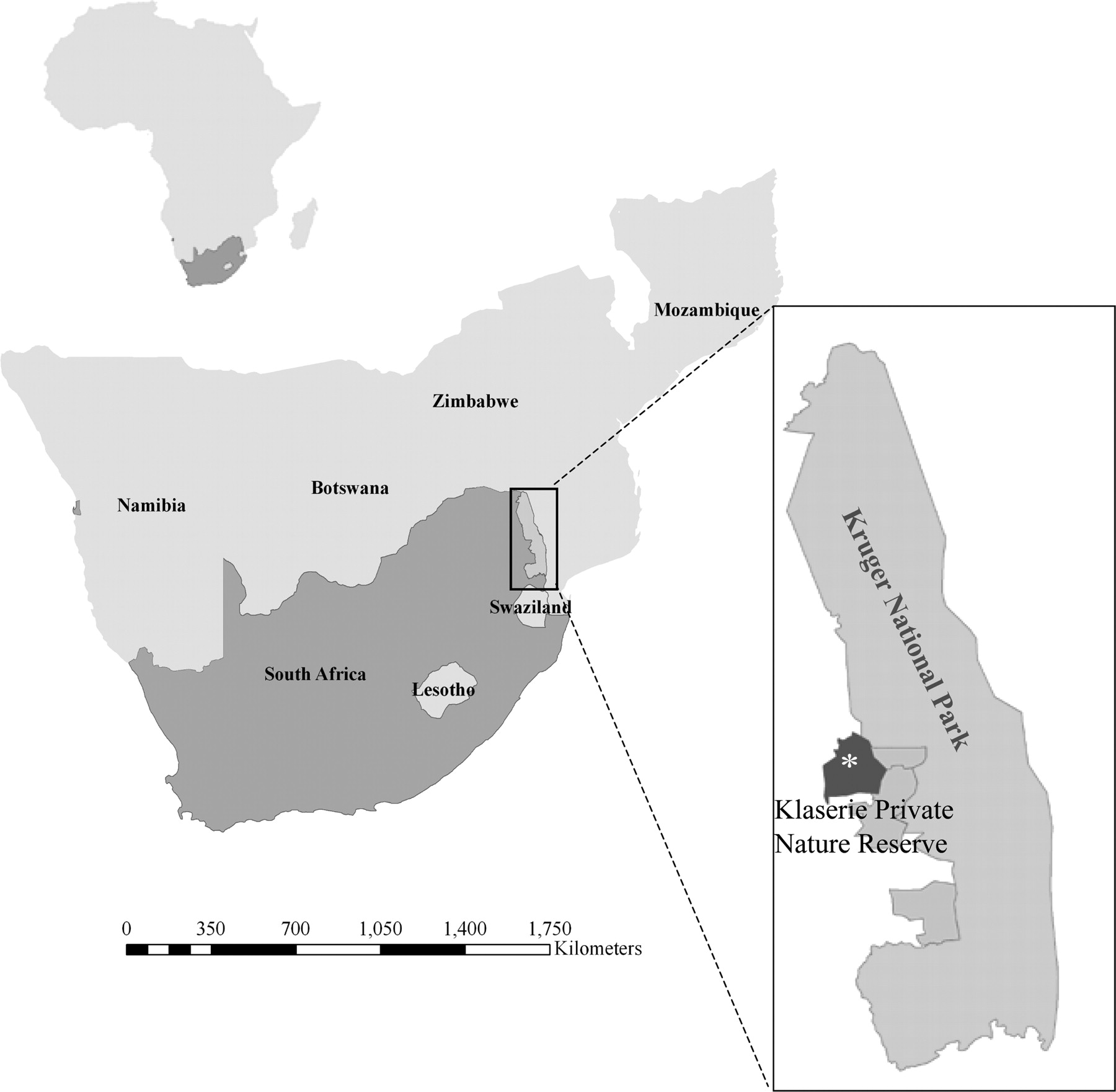 Behav Ecol, Volume 18, Issue 4, July 2007, Pages 635–644, https://doi.org/10.1093/beheco/arm028
The content of this slide may be subject to copyright: please see the slide notes for details.
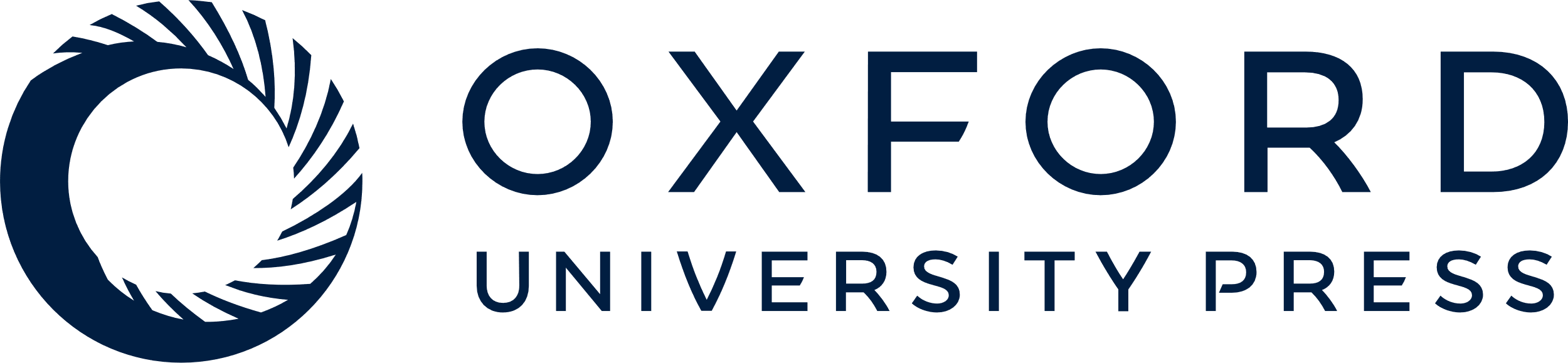 [Speaker Notes: Figure 1 The study site: Klaserie Private Nature Reserve, South Africa.


Unless provided in the caption above, the following copyright applies to the content of this slide: © The Author 2007. Published by Oxford University Press on behalf of the International Society for Behavioral Ecology. All rights reserved. For permissions, please e-mail: journals.permissions@oxfordjournals.org]
Figure 2 Rainfall and temperature (mean ± SE) of Klaserie Private Nature Reserve, 1991–2000 (adapted from Ryan et al. ...
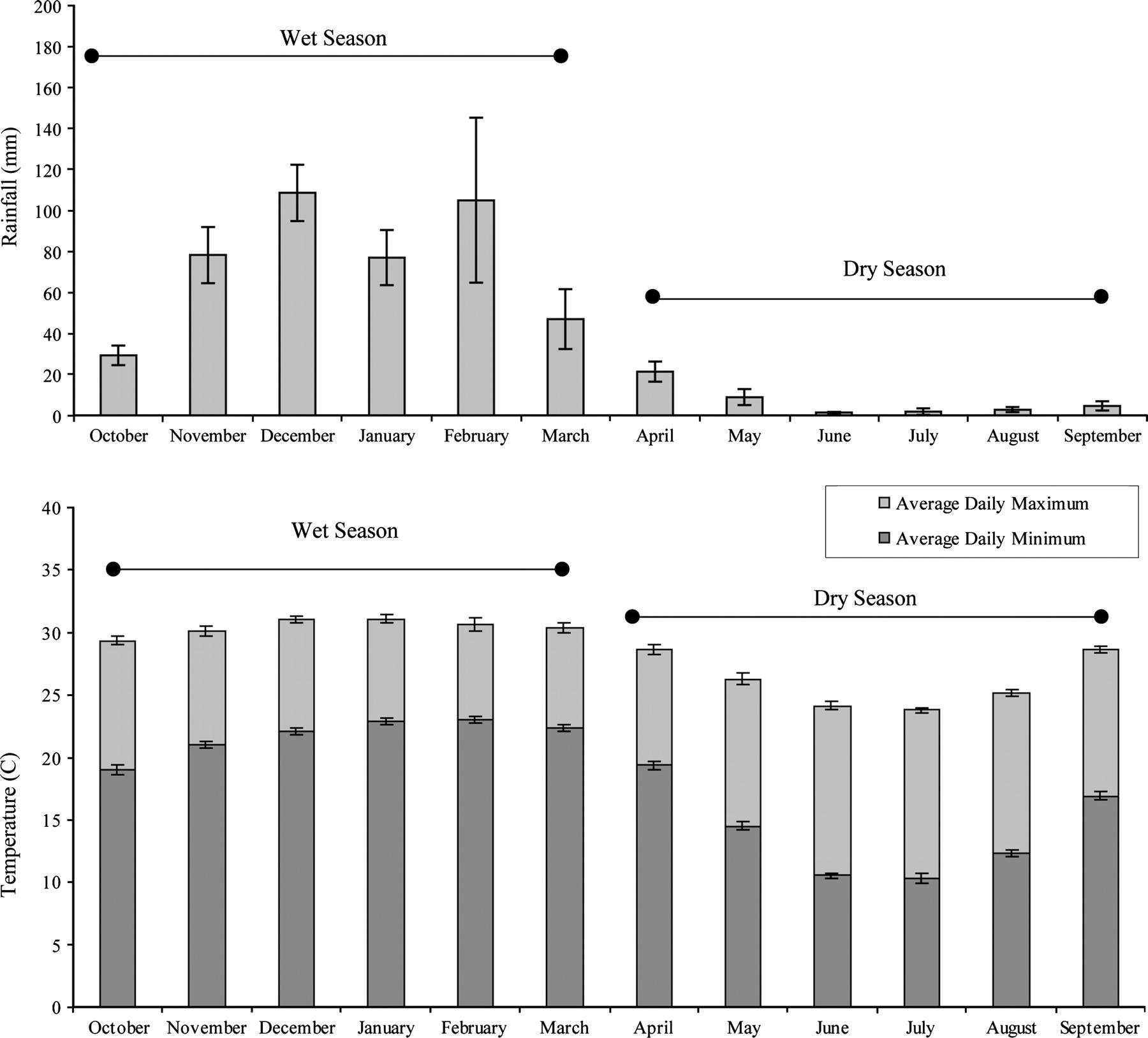 Behav Ecol, Volume 18, Issue 4, July 2007, Pages 635–644, https://doi.org/10.1093/beheco/arm028
The content of this slide may be subject to copyright: please see the slide notes for details.
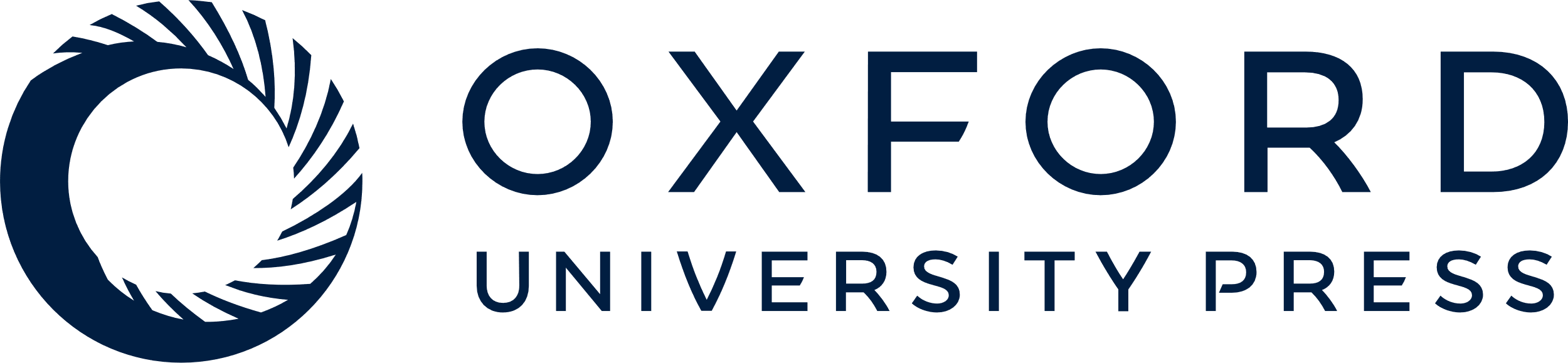 [Speaker Notes: Figure 2 Rainfall and temperature (mean ± SE) of Klaserie Private Nature Reserve, 1991–2000 (adapted from Ryan et al. 2006).


Unless provided in the caption above, the following copyright applies to the content of this slide: © The Author 2007. Published by Oxford University Press on behalf of the International Society for Behavioral Ecology. All rights reserved. For permissions, please e-mail: journals.permissions@oxfordjournals.org]
Figure 3 Monthly births (foreground, white), rainfall (millimeter) (background, black) (a), and NDVI (background, ...
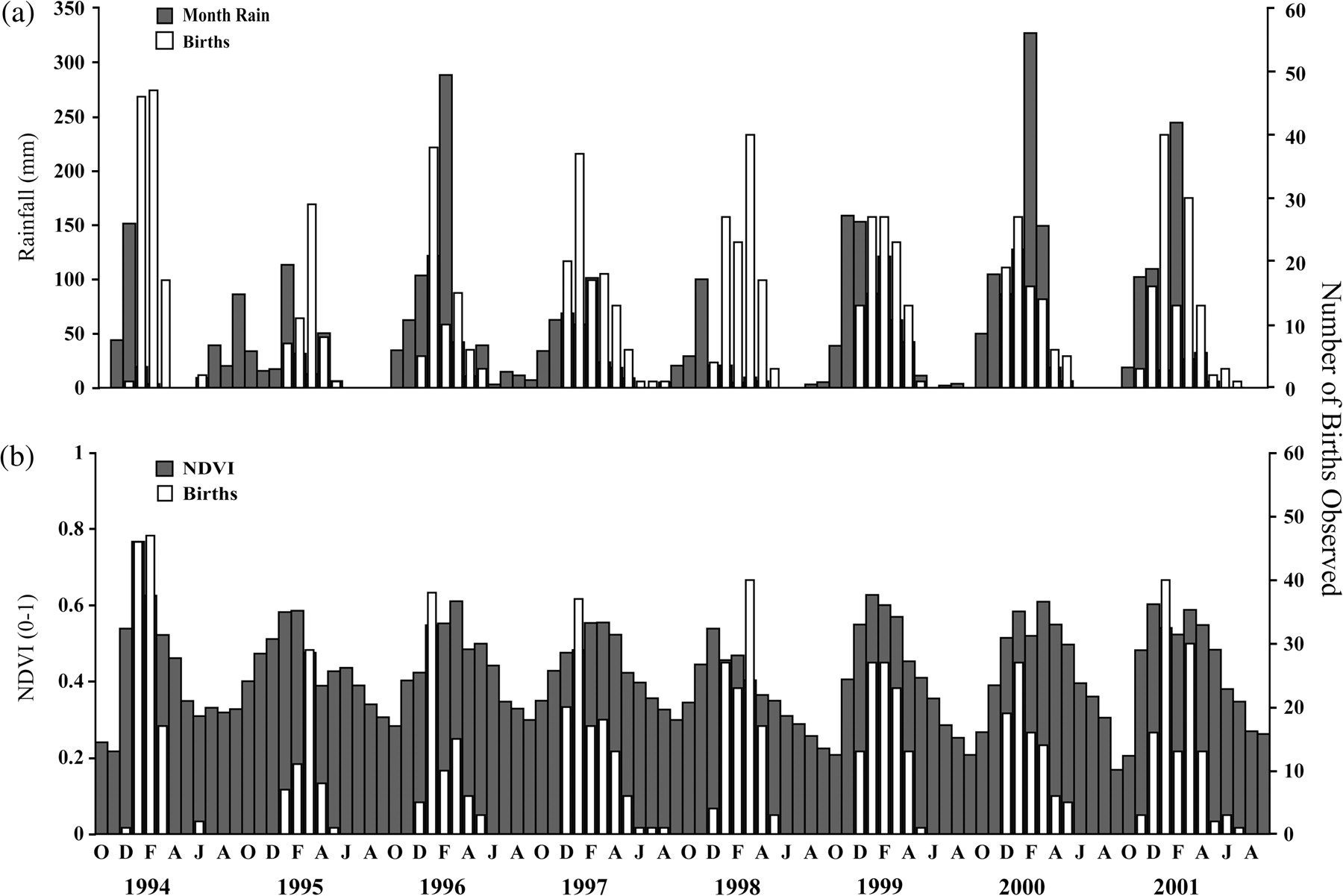 Behav Ecol, Volume 18, Issue 4, July 2007, Pages 635–644, https://doi.org/10.1093/beheco/arm028
The content of this slide may be subject to copyright: please see the slide notes for details.
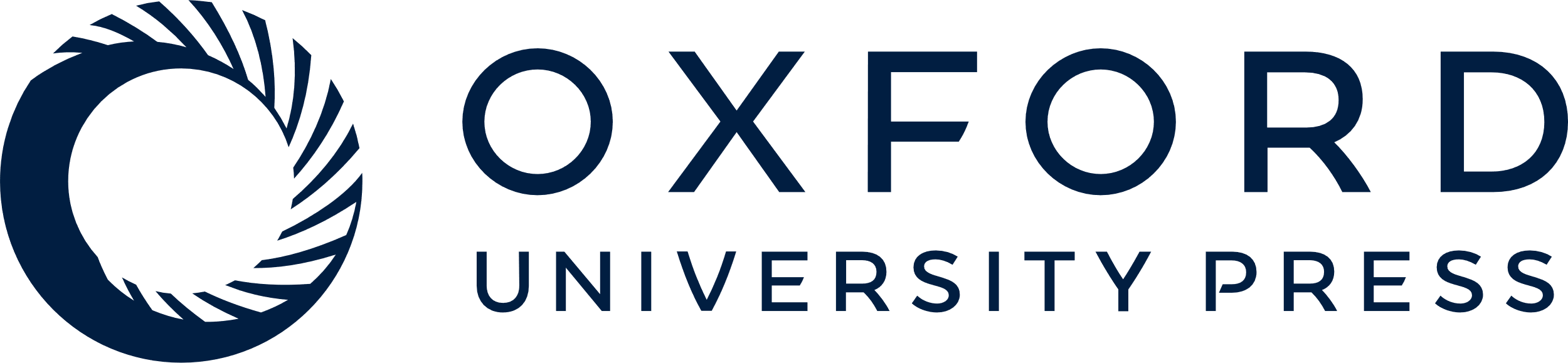 [Speaker Notes: Figure 3 Monthly births (foreground, white), rainfall (millimeter) (background, black) (a), and NDVI (background, gray) (b) for the study period.


Unless provided in the caption above, the following copyright applies to the content of this slide: © The Author 2007. Published by Oxford University Press on behalf of the International Society for Behavioral Ecology. All rights reserved. For permissions, please e-mail: journals.permissions@oxfordjournals.org]
Figure 4 Average monthly proportion of births (mean ± SE) from 1993 to 2001.
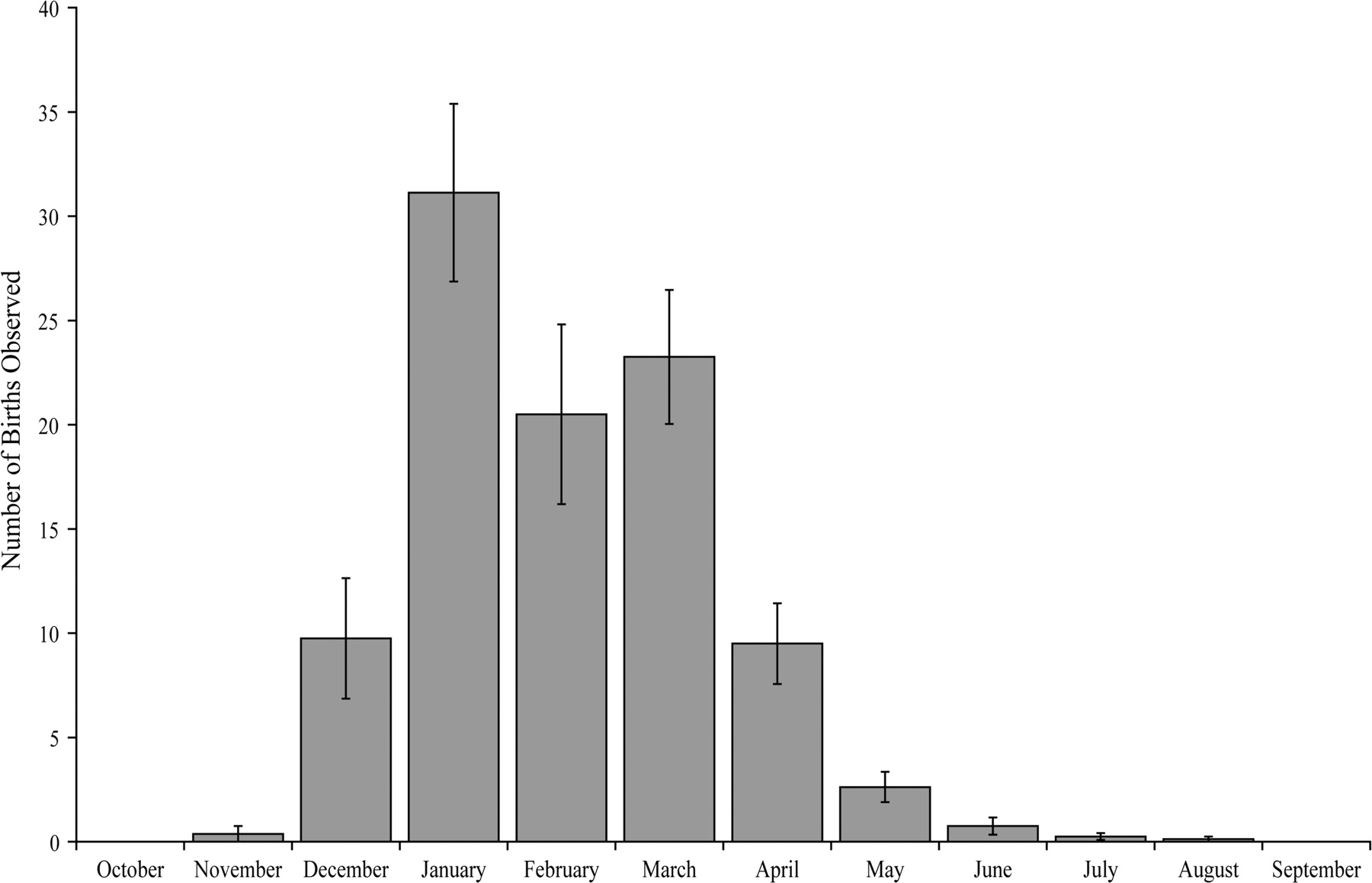 Behav Ecol, Volume 18, Issue 4, July 2007, Pages 635–644, https://doi.org/10.1093/beheco/arm028
The content of this slide may be subject to copyright: please see the slide notes for details.
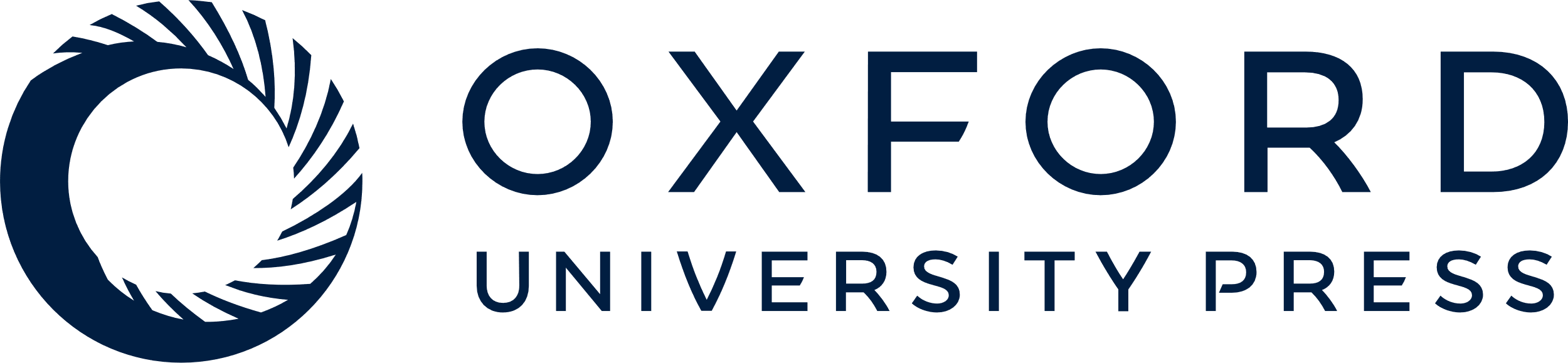 [Speaker Notes: Figure 4 Average monthly proportion of births (mean ± SE) from 1993 to 2001.


Unless provided in the caption above, the following copyright applies to the content of this slide: © The Author 2007. Published by Oxford University Press on behalf of the International Society for Behavioral Ecology. All rights reserved. For permissions, please e-mail: journals.permissions@oxfordjournals.org]
Figure 5 The relationship of gestation period (days) to female bodyweight (kilogram) for the subfamily Bovinae ...
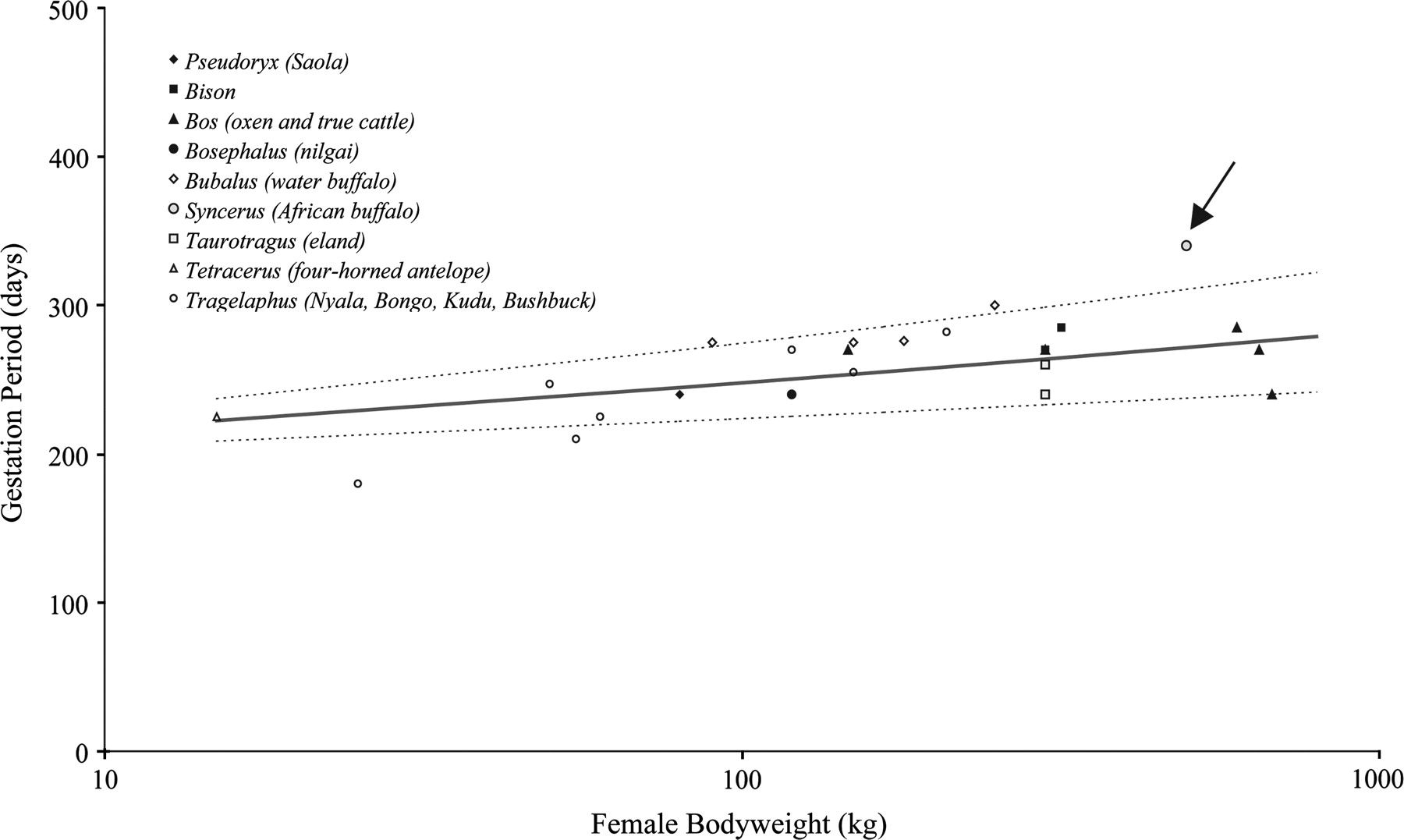 Behav Ecol, Volume 18, Issue 4, July 2007, Pages 635–644, https://doi.org/10.1093/beheco/arm028
The content of this slide may be subject to copyright: please see the slide notes for details.
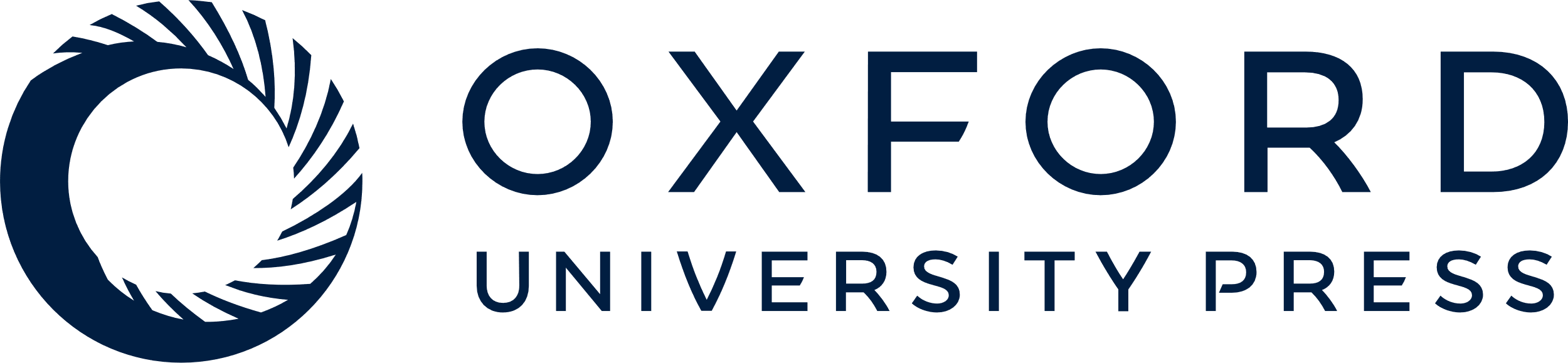 [Speaker Notes: Figure 5 The relationship of gestation period (days) to female bodyweight (kilogram) for the subfamily Bovinae excluding African buffalo. The power law of log gestation (days) against log bodyweight (kilogram) at the level of genus is shown (solid line) with 95% PIs (dashed lines), with raw data for the 9 Bovinae genera, depicting the African buffalo (Syncerus caffer) (pointer).


Unless provided in the caption above, the following copyright applies to the content of this slide: © The Author 2007. Published by Oxford University Press on behalf of the International Society for Behavioral Ecology. All rights reserved. For permissions, please e-mail: journals.permissions@oxfordjournals.org]
Figure 6 The proportion of 28 individually identified females calving in a given year (gray columns), with mean (solid ...
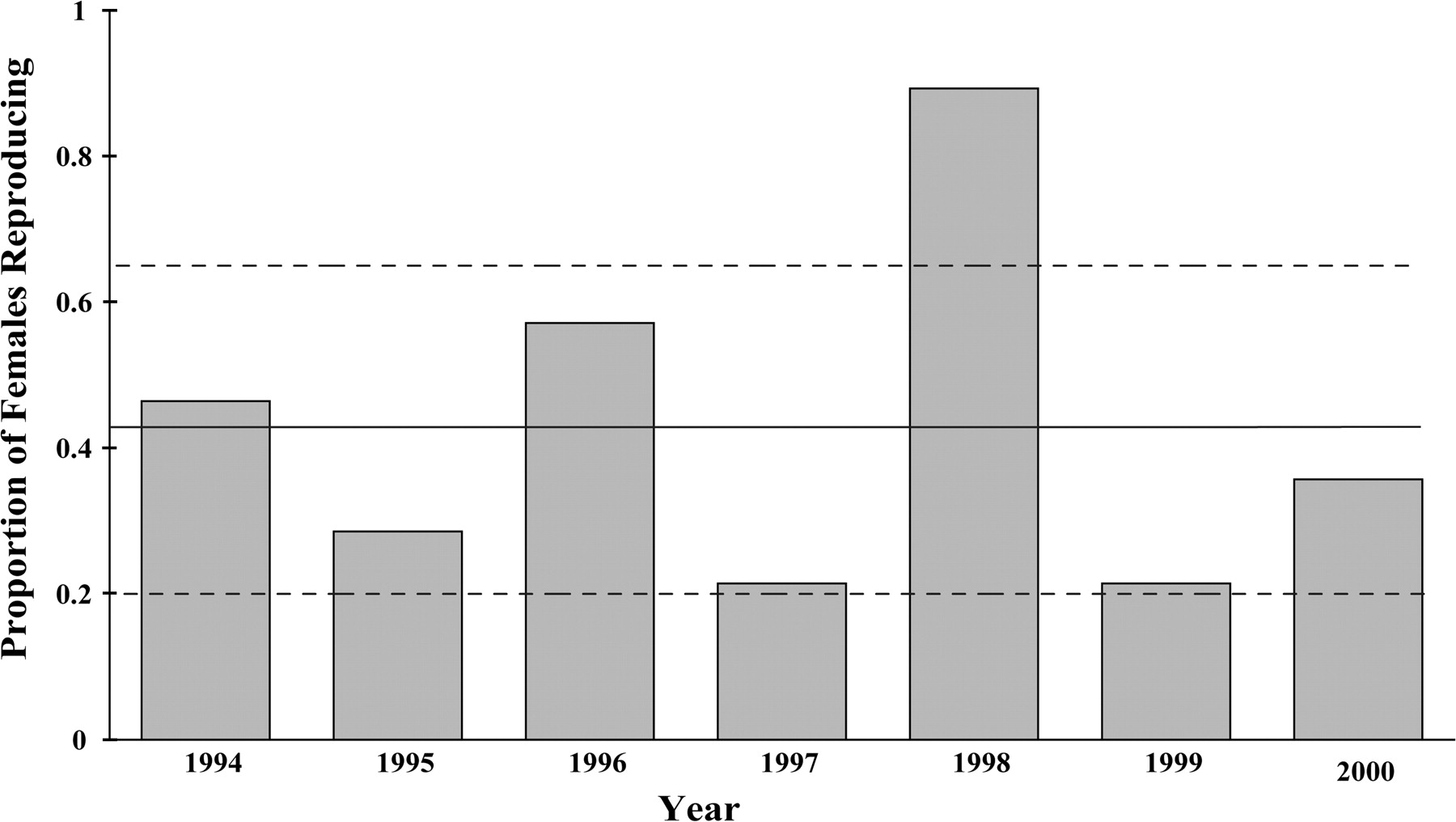 Behav Ecol, Volume 18, Issue 4, July 2007, Pages 635–644, https://doi.org/10.1093/beheco/arm028
The content of this slide may be subject to copyright: please see the slide notes for details.
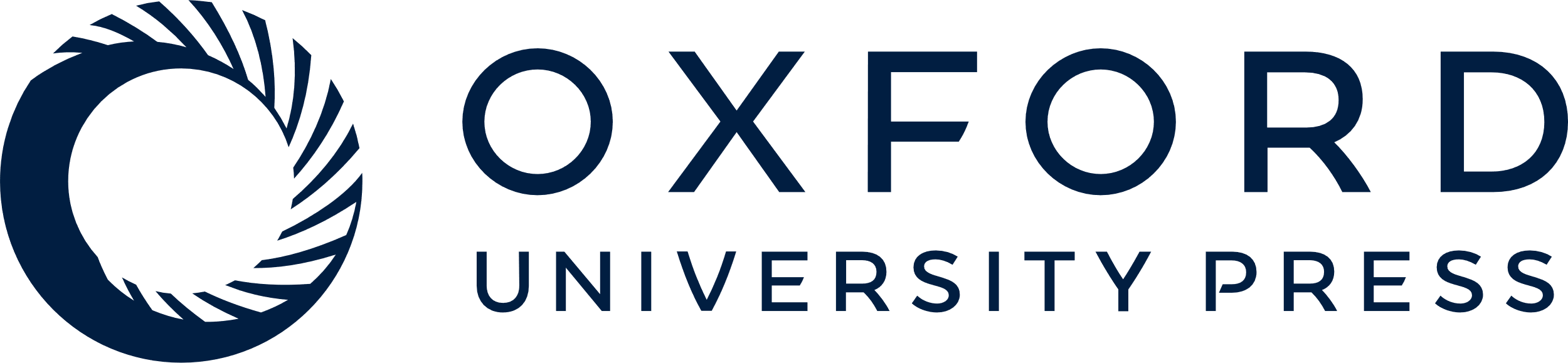 [Speaker Notes: Figure 6 The proportion of 28 individually identified females calving in a given year (gray columns), with mean (solid line) and 95% CI (dashed lines)—note the high proportion of 89% in 1998.


Unless provided in the caption above, the following copyright applies to the content of this slide: © The Author 2007. Published by Oxford University Press on behalf of the International Society for Behavioral Ecology. All rights reserved. For permissions, please e-mail: journals.permissions@oxfordjournals.org]